Using the
 
Collaboration application on your computer
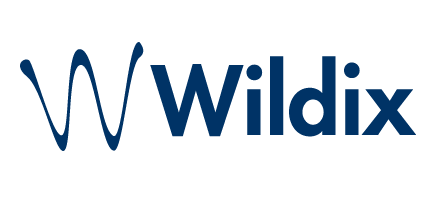 Introduction
Wildix is the new society-wide telephony system. It is being implemented from mid-2021 onwards and will replace all legacy telephony systems.

This training presentation will help you navigate and use the Wildix Collaboration application on your computer. It may be helpful to have Collaboration open while you work through this training pack. If you haven’t accessed Collaboration before, please see “Travel Branches – Accessing the Collaboration desktop app” on Colleagues Connect.
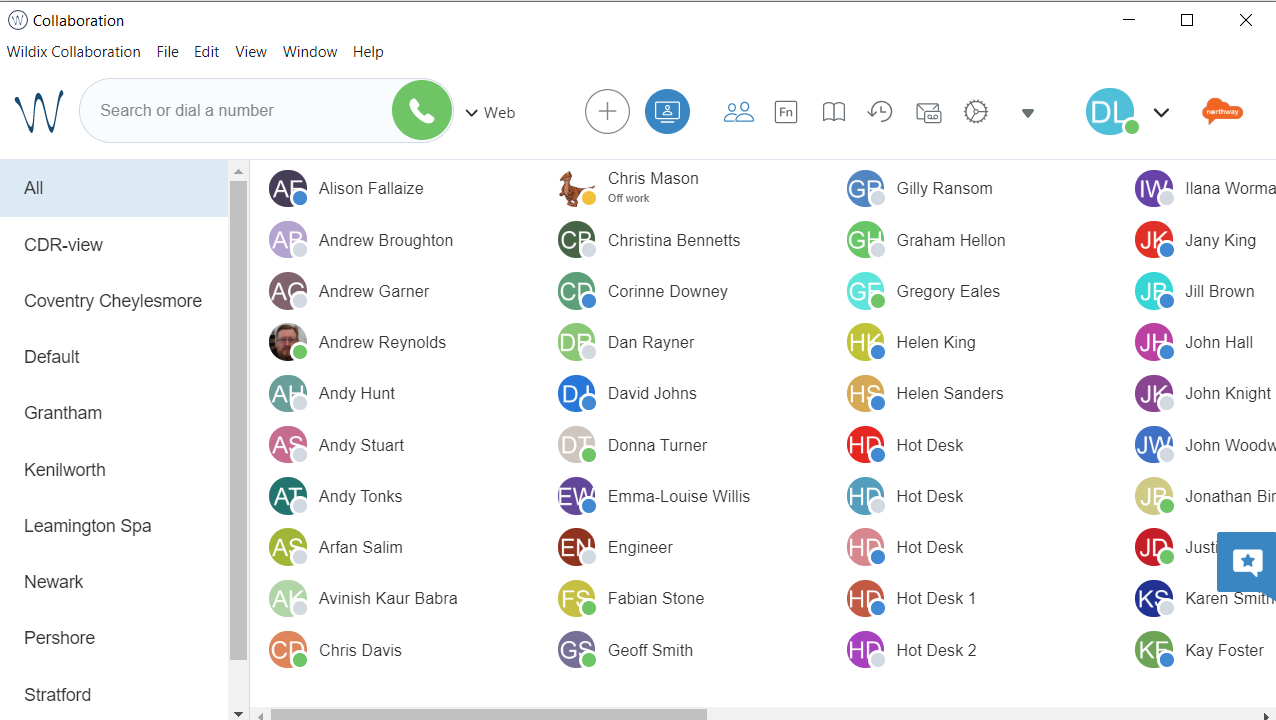 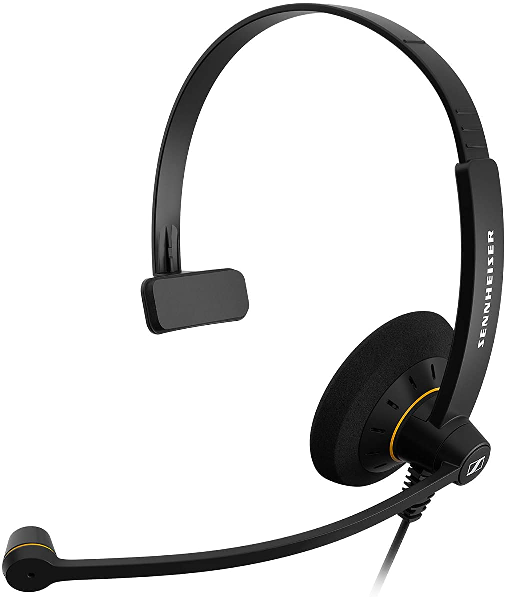 If you have any questions, please contact the project team via unified.communications@midcounties.coop
Navigation
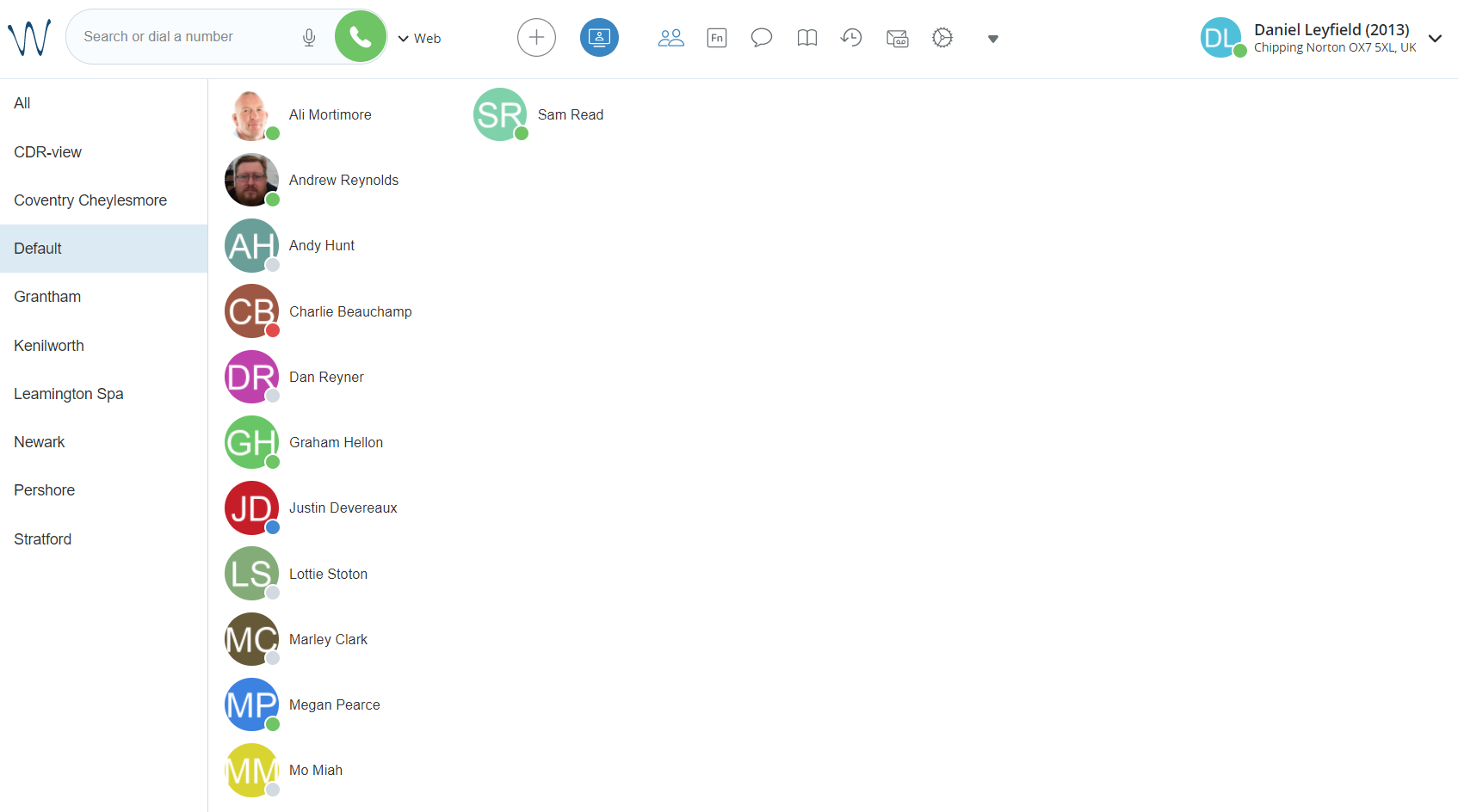 Select the device you would like to use to dial, then select the green telephone to call
Enter a number or enter a name to search to dial out
Next
Navigation
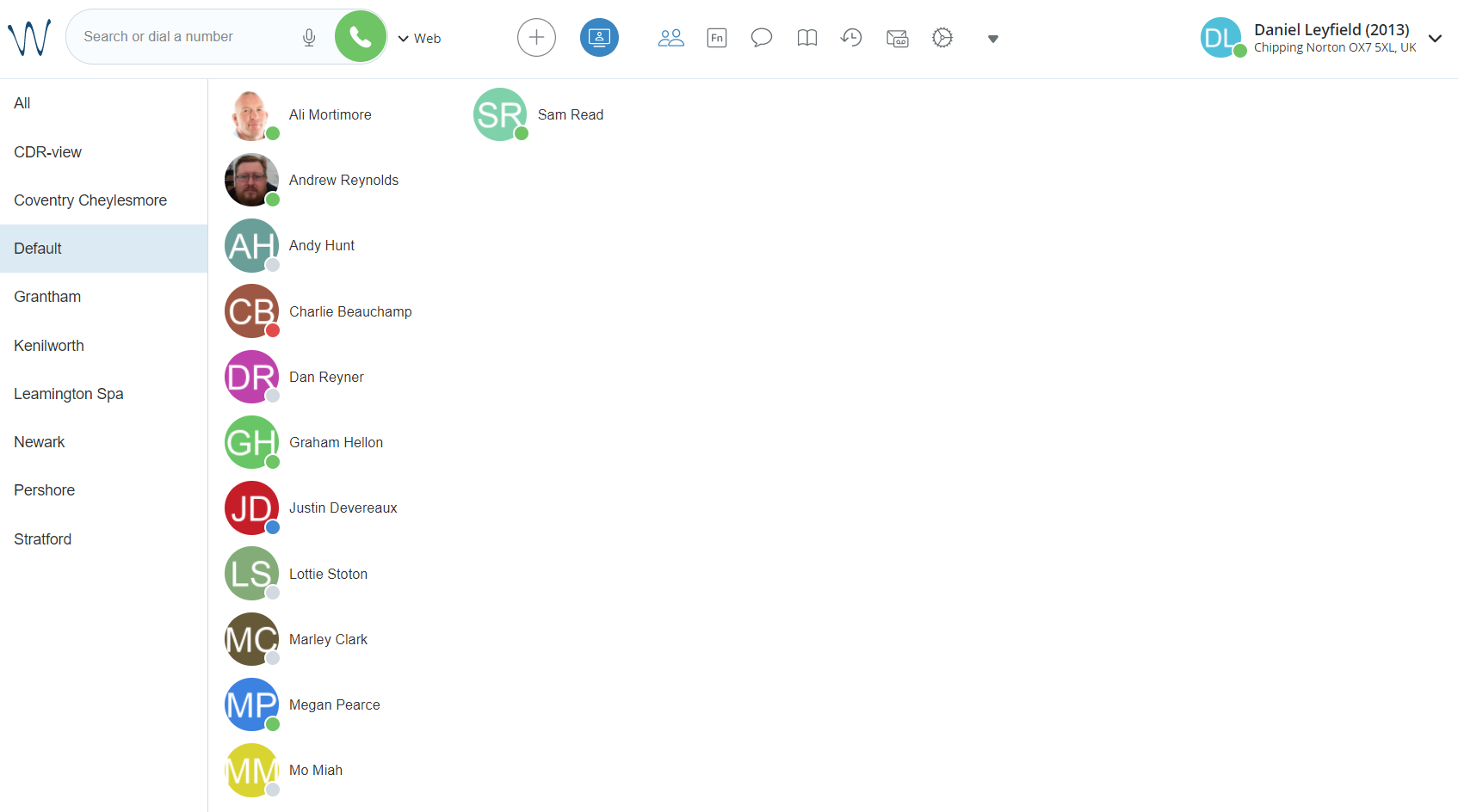 Find all your colleagues here
Filter colleagues by selecting a department or branch
Next
Navigation
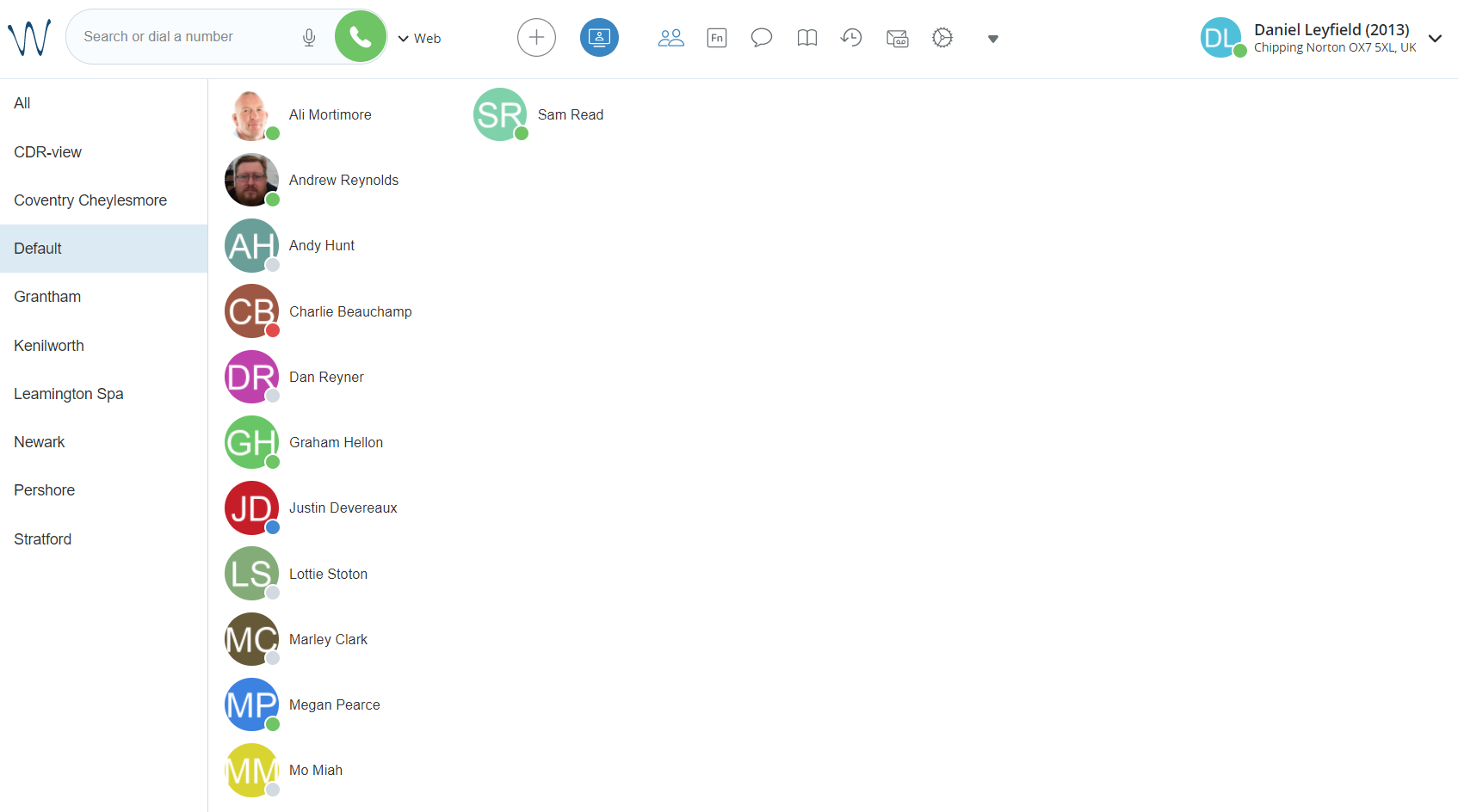 Access videoconferencing here
Next
Navigation
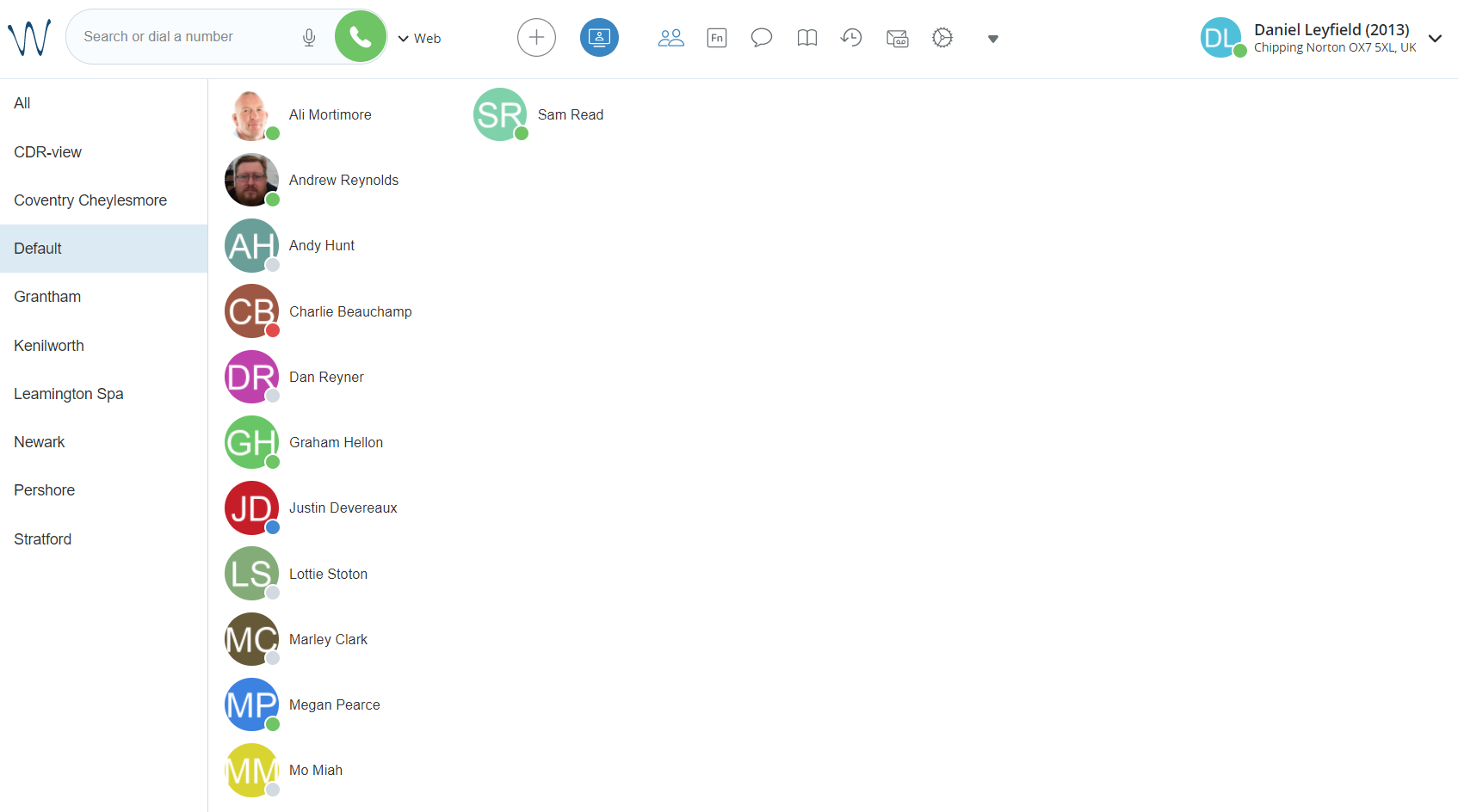 Function keys created are found here
Next
Navigation
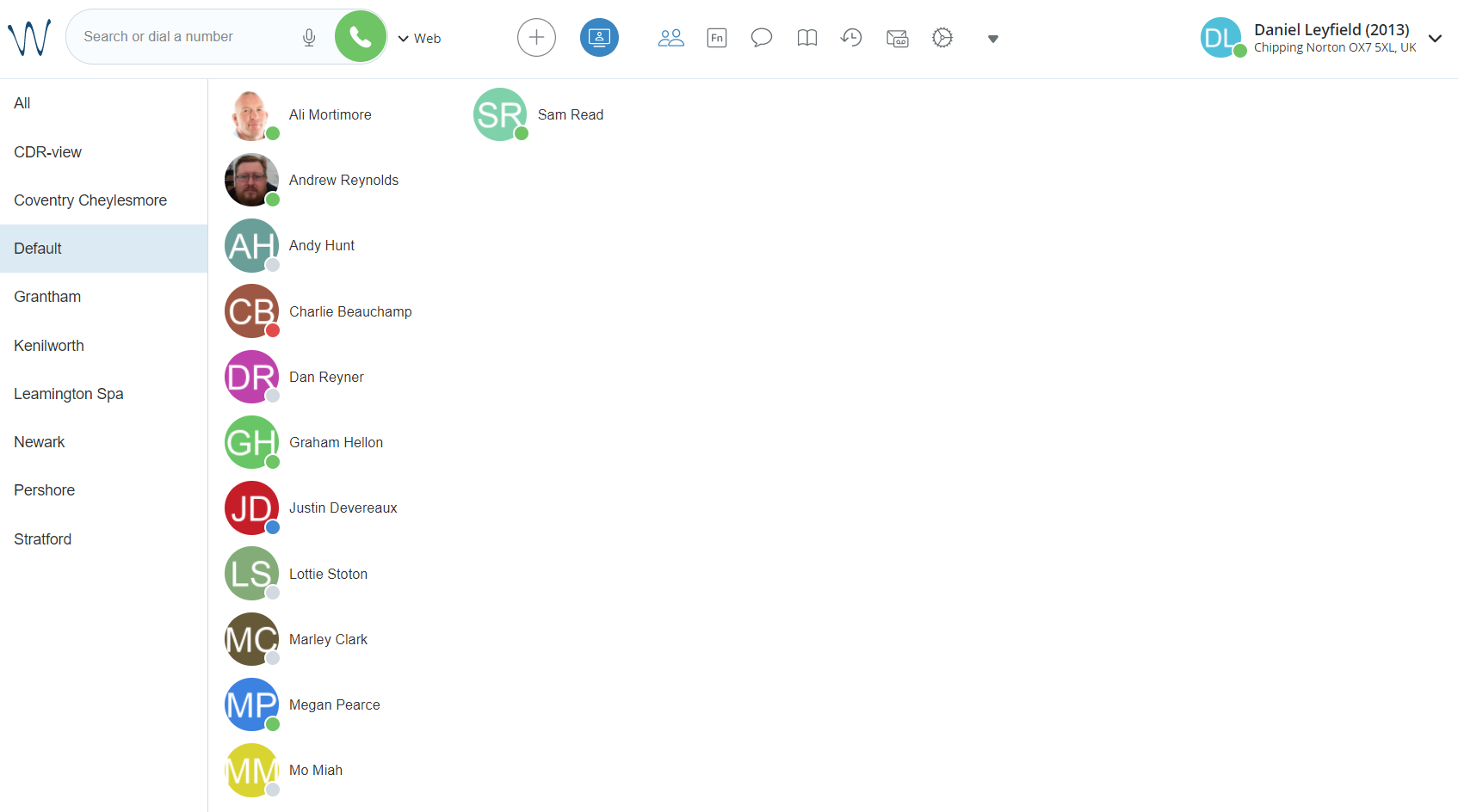 Here are your phonebooks
Next
Navigation
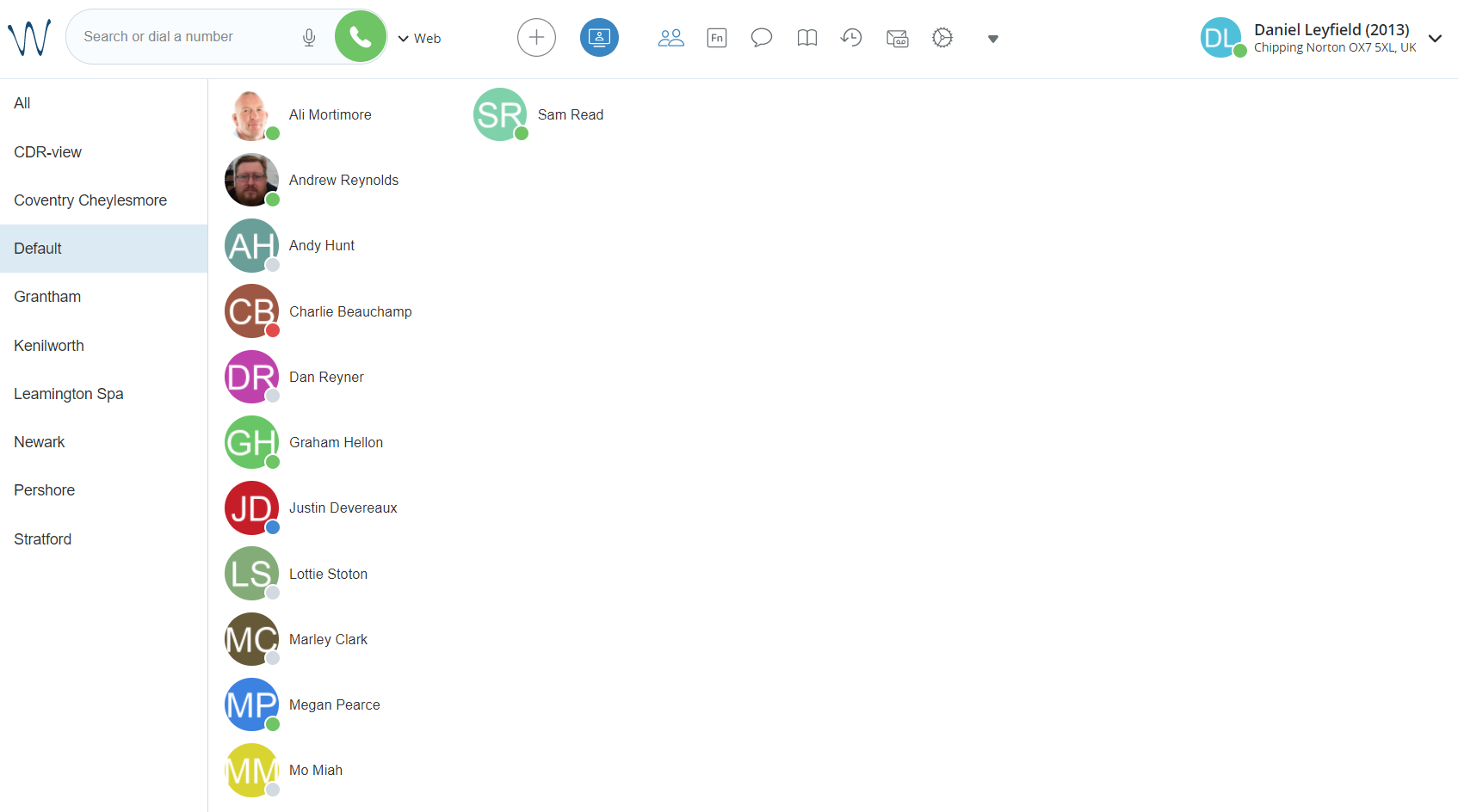 Click here to view your activity history
Next
Navigation
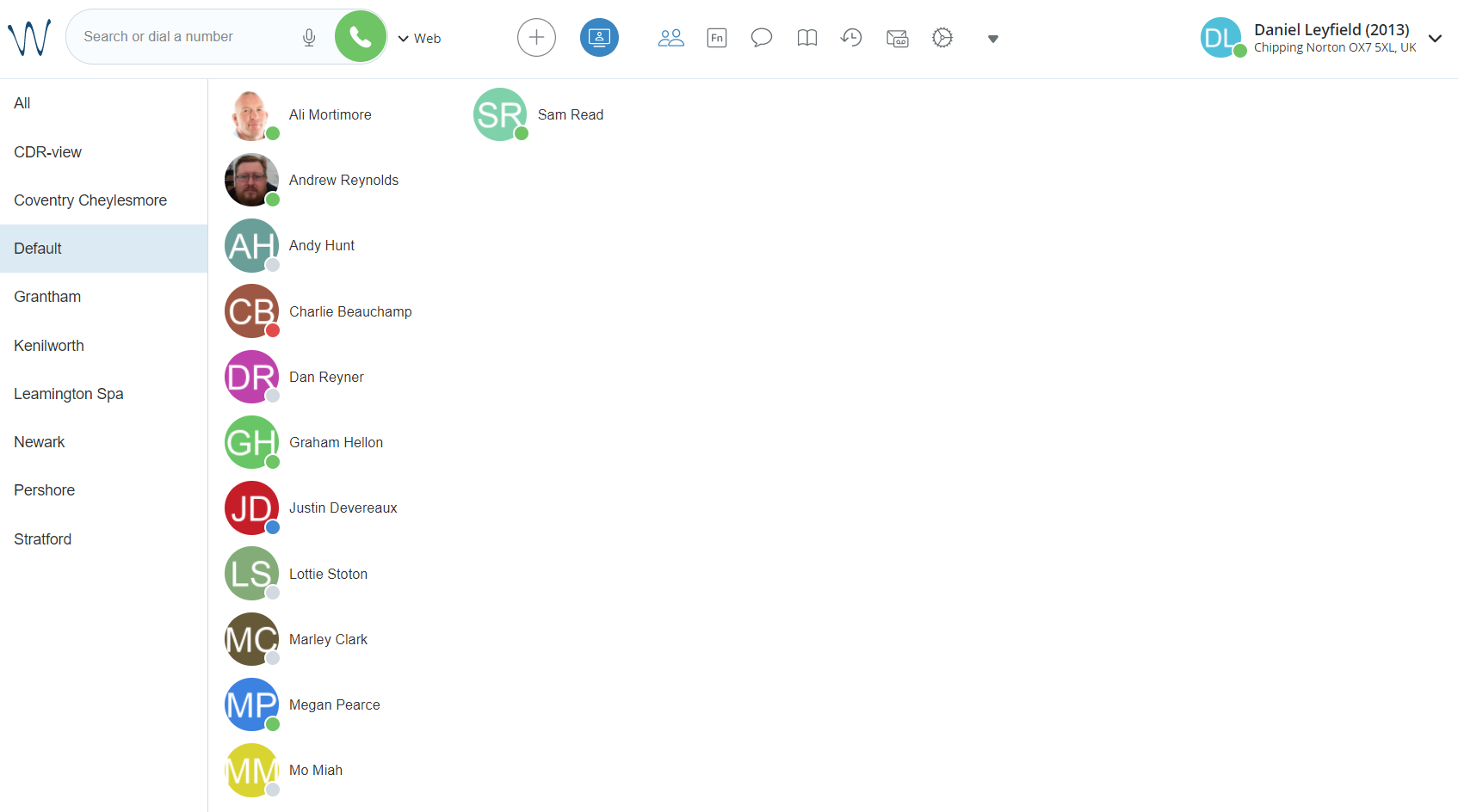 Access voicemails here
Next
Navigation
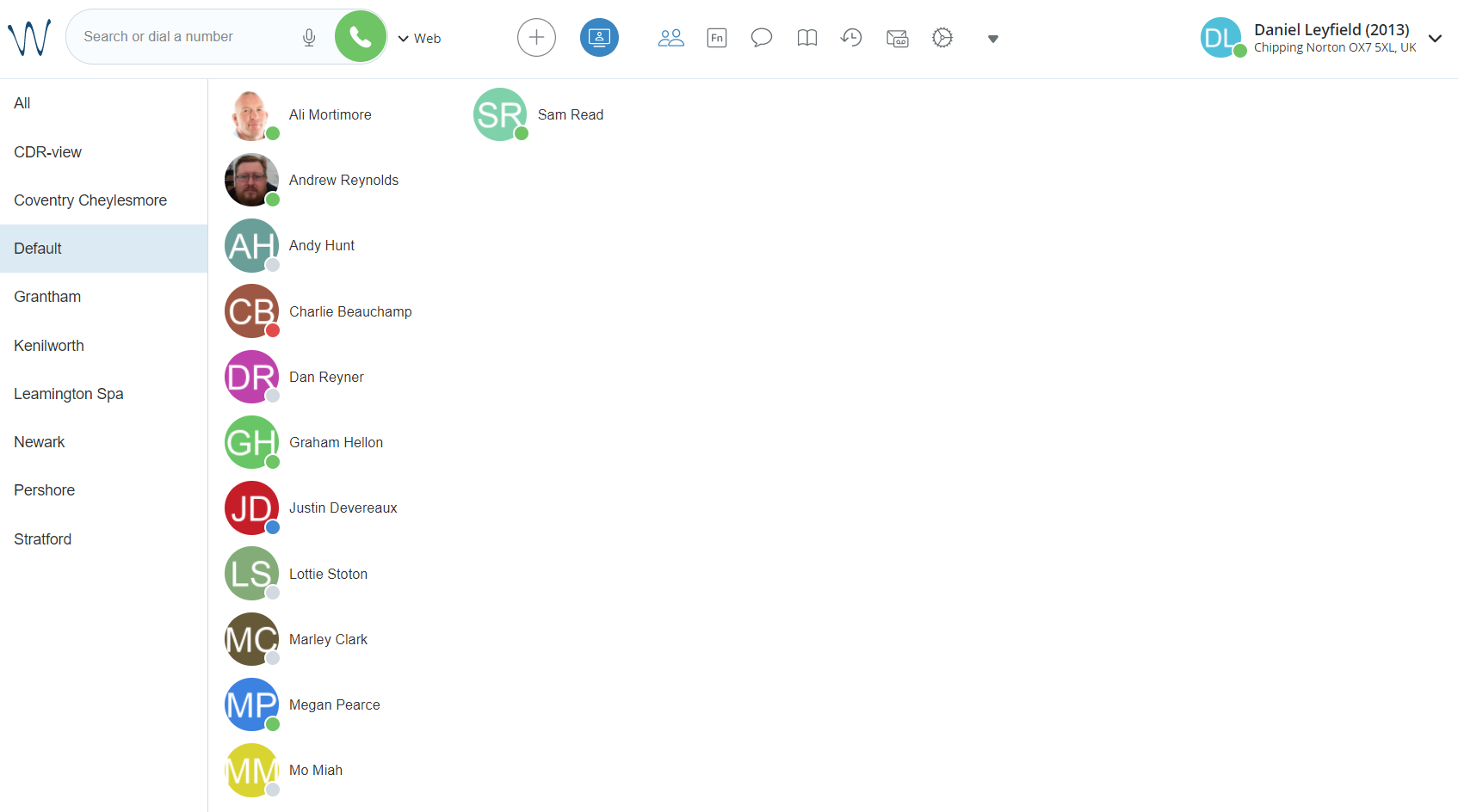 Click here for settings
Next
Navigation
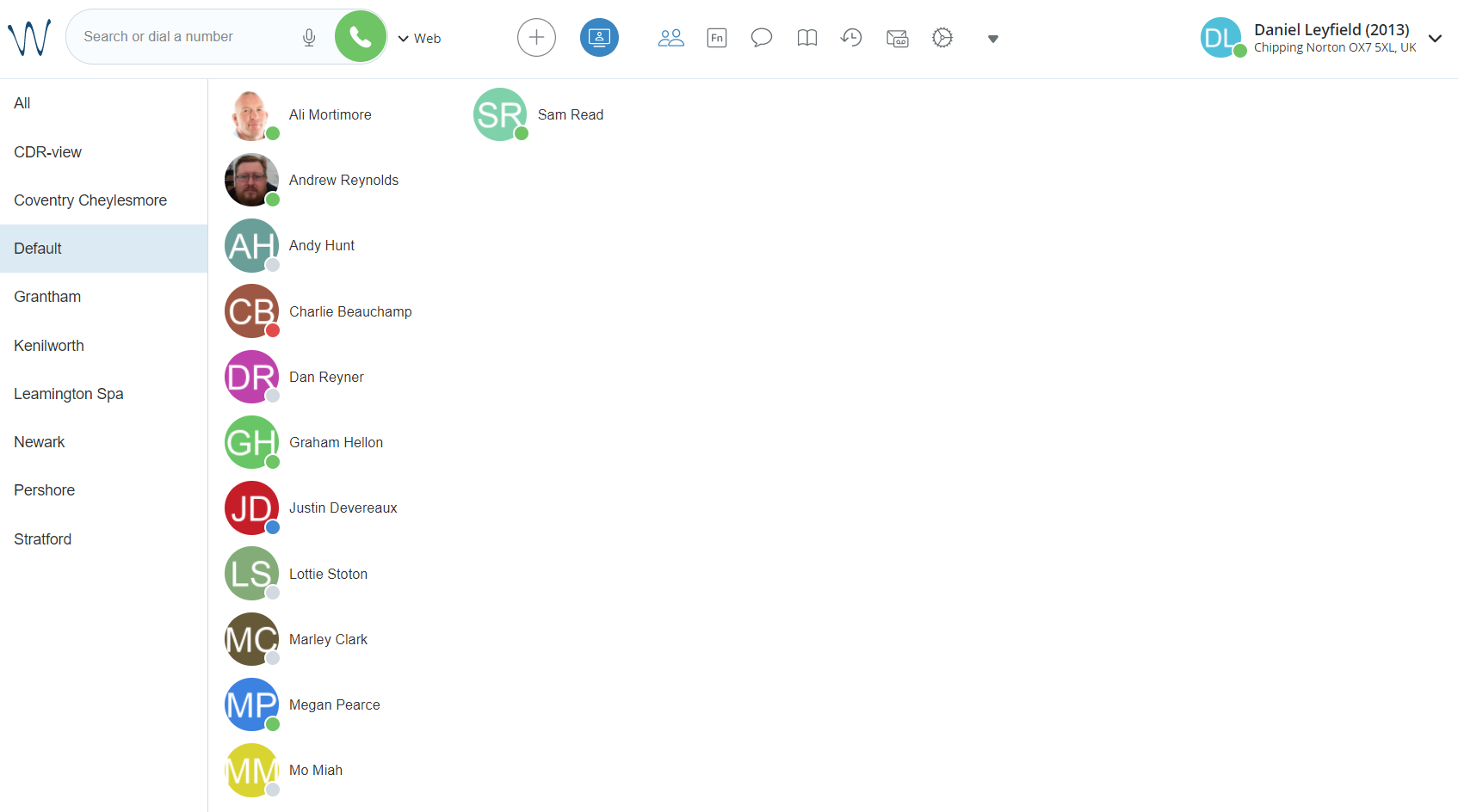 Less used functions are found here
Next
Navigation
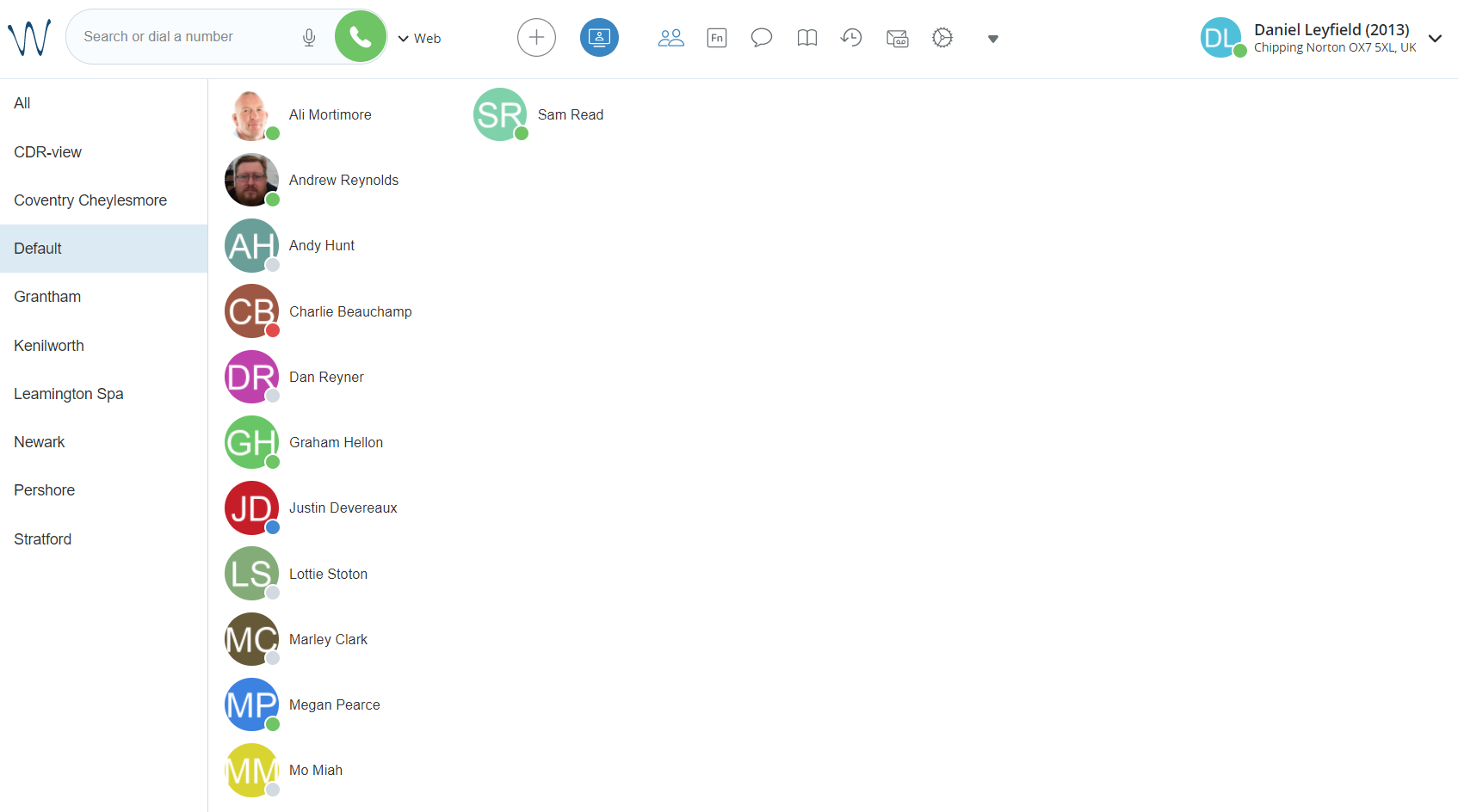 Change your status by clicking here
Next
Navigation
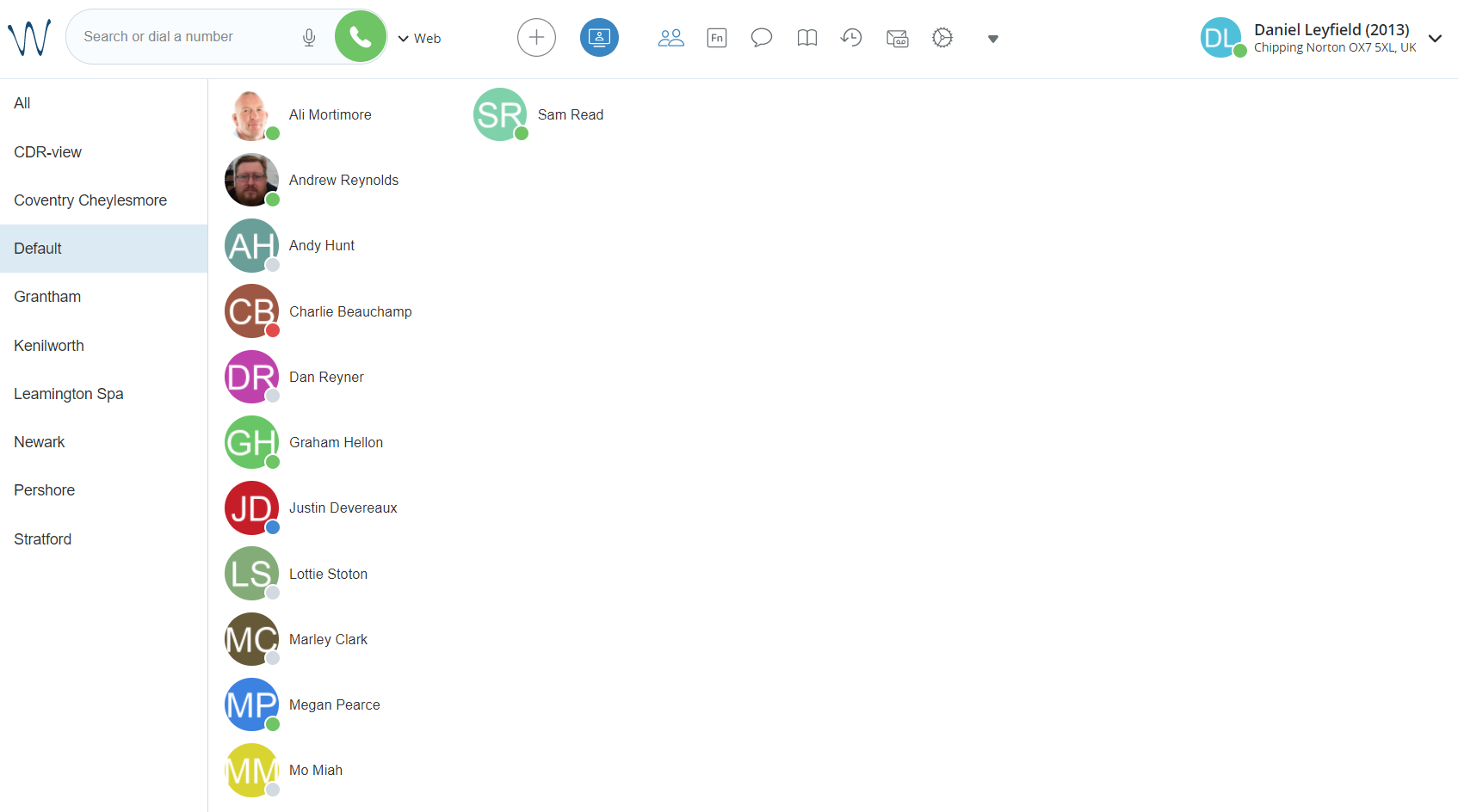 Edit your picture or logout here
Next
Making calls
Select a number to dial from phonebook, colleague screen or direct entry.
A call control pop-up appears.
Mute (flashes when muted)
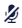 Put on hold
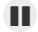 Record call
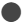 Number pad
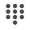 Transfer
   To Voicemail

   Call first

   Direct transfer
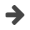 Click the video to play
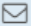 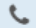 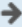 More options
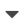 End call
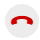 Next
A call control pop-up appears when a call is incoming.
Receiving calls
Answer call
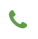 Decline call
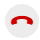 Number pad
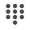 When answered, more options are available.
Mute (flashes when muted)
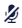 Click the video to play
Put on hold
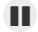 Record call
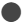 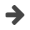 Transfer
   To Voicemail

   Call first

   Direct transfer
Forward
   To Voicemail
   (to own VM or other user’s)
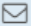 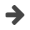 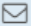 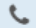 More options
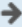 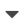 End call
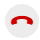 Next
Switch device while on a call
During a call you can switch the device you are using between a handset, Collaboration and mobile app. In this video the call originated on the mobile phone app.

Using Collaboration, select the black triangle to show available devices under Continuity.
There is the option to switch to the web (Collaboration). If there was a handset available, this would also be listed here.
Select the device and the call will be immediately transferred.
You can switch to any device throughout the call.
Click the video to play
Next
Edit visible colleagues
To change which colleagues are visible, select Edit Colleagues from the Other menu.

Scroll through the list and select or deselect those you want to see. You can select a whole department or just individuals.

Select  to save. 

Your changes can be seen on the Colleagues screen.
Click the video to play
Next
Edit phonebooks
To add a phone book, select Edit Phonebooks from the drop down menu.

Select +.

Enter a name for the phonebook and select .

Close this window and return to the drop down menu. Select the phonebook you want to add a contact to and select +.

Enter the details and select .

You can call any contact in a phonebook just by typing their name in the dialling area.
Click the video to play
Next
Voicemails
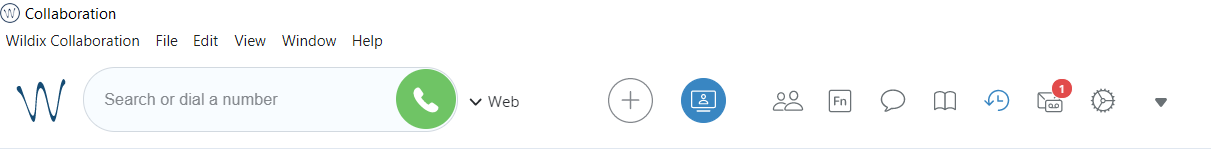 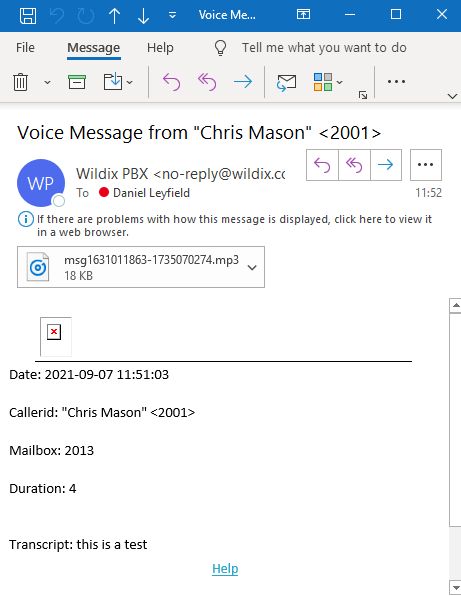 A notification is shown for new voicemails
You will also get an email with the recording attached
Next
Voicemails
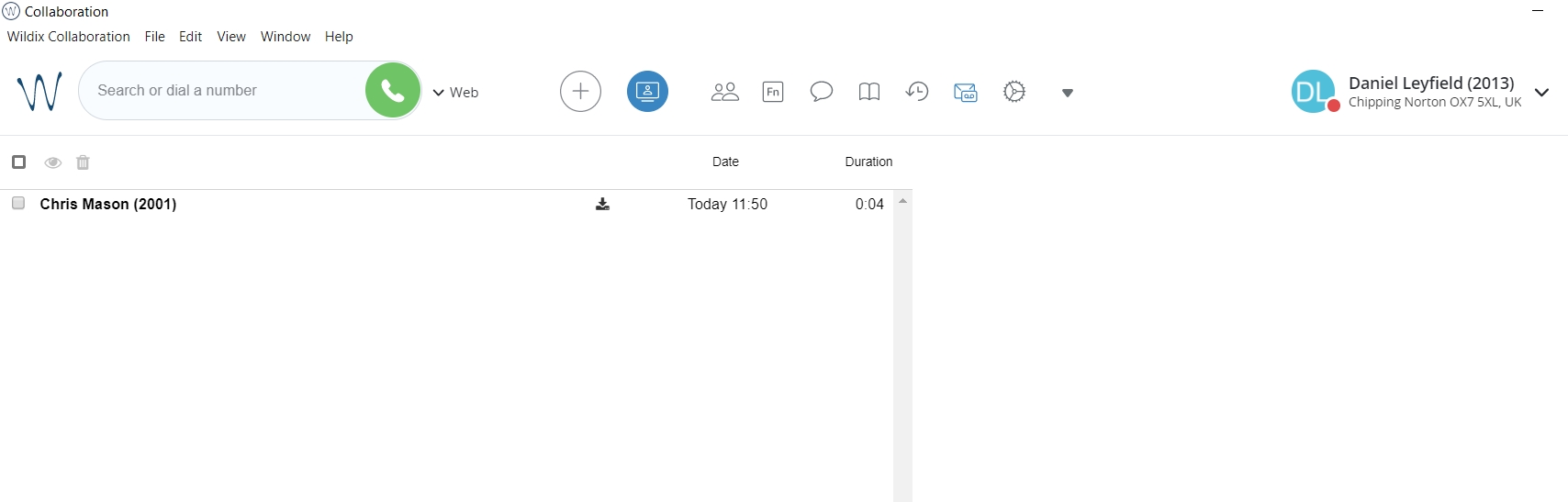 New voicemails are shown in bold
Select this icon to listen to your voicemail
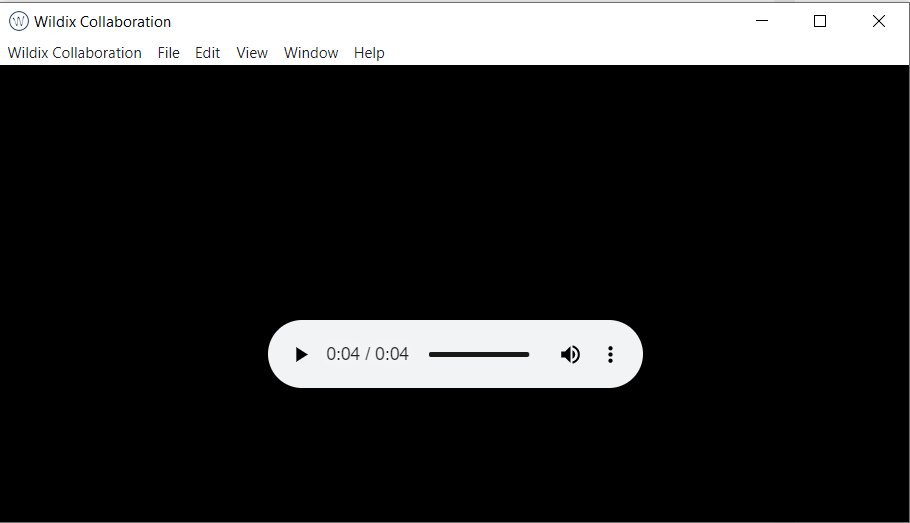 A window pops up for you to listen to your voicemail